ΠΑΝΕΠΙΣΤΗΜΙΟ ΠΑΤΡΩΝΤΜΗΜΑ ΠΟΛΙΤΙΚΩΝ ΜΗΧΑΝΙΚΩΝΜΑΘΗΜΑ: ΕΥΦΥΕΙΣ ΠΟΛΕΙΣ, ΥΠΟΔΟΜΕΣ ΚΑΙ ΜΕΤΑΦΟΡΕΣΑκαδημαϊκό  έτος 2020-20218ο & 10ο Εξάμηνο
ΠΑΡΟΥΣΙΑΣΗ 2η 
 ΣΤΡΑΤΗΓΙΚΗ ΑΝΑΠΤΥΞΗΣ ΤΗΣ ΕΞΥΠΝΗΣ ΠΟΛΗΣ
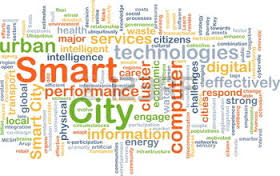 1
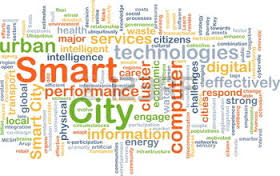 ΠΛΑΙΣΙΟ ΕΞΥΠΝΗΣ ΠΟΛΗΣΣκοπός
Το προτεινόμενο πλαίσιο αποτελεί οδηγό για την λήψη αποφάσεων και διαμόρφωση έξυπνων στρατηγικών

 Η καινοτόμος χρήση της τεχνολογίας και των δεδομένων σε συνδυασμό με οργανωτικές αλλαγές μπορεί να βοηθήσει στην υλοποίηση για πιο αποτελεσματικές και βιώσιμες μελλοντικές πόλεις
2
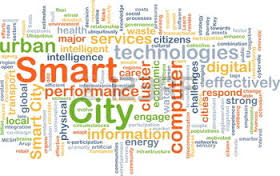 ΠΛΑΙΣΙΟ ΕΞΥΠΝΗΣ ΠΟΛΗΣΈννοιες και Ορισμοί
Για τον σκοπό αυτού του πλαισίου, «έξυπνη πόλη» θεωρείται η αποτελεσματική ενσωμάτωση φυσικών, ψηφιακών και ανθρώπινων συστημάτων σε ένα δομημένο περιβάλλον  για την υλοποίηση ενός βιώσιμου, επιτυχημένου και χωρίς αποκλεισμούς μέλλοντος για τους πολίτες.

Ευθυγράμμιση των στόχων της στρατηγικής για την «έξυπνη πόλη» με τις γενικότερες οικονομικές, κοινωνικές και περιβαλλοντικές ανάγκες/ευκαιρίες που χαρακτηρίζουν την πόλη.
3
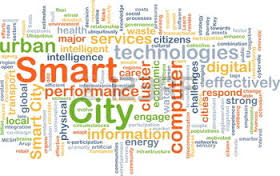 Δομή του Πλαισίου
Το πλαίσιο  αποτελείται από τέσσερα στοιχεία:
[A]Κατευθυντήριες αρχές: δήλωση αρχών την οποία μπορούν να χρησιμοποιήσουν οι ηγέτες για να κατευθύνουν την λήψη αποφάσεων στον επιχειρηματικό τομέα καθώς ετοιμάζονται να εφαρμόσουν στρατηγική για μία έξυπνη πόλη
[B]Διασυνοριακή διακυβέρνηση και διαδικασίες υλοποίησης: σύνολο πρακτικών οδηγιών για το πώς αντιμετωπίζονται οι προκλήσεις σύνδεσης των απομονωμένων συστημάτων σε επίπεδο πόλης
4
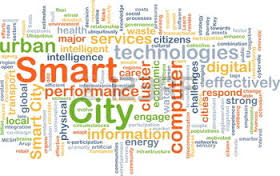 Δομή του Πλαισίου
[C]Στρατηγική επίτευξης ωφελειών: καθοδήγηση για να εξασφαλισθεί ότι τα επιδιωκόμενα οφέλη της στρατηγικής μιας έξυπνης πόλης είναι καθαρά διατυπωμένα, μετρήσιμα, διαχειρίσιμα, υλοποιή-σιμα και αξιολογήσιμα στην πράξη 
[D]Βασικοί παράγοντες επιτυχίας: λεπτομερής κατάλογος θεμάτων που πρέπει να ελέγχει συχνά η πόλη, για να διασφαλίζει την επιτυχημένη υλοποίηση του προγράμματος έξυπνης πόλης και την αποτελεσματική διαχείριση διακινδυνεύοντας τις λύσεις αποτελεσματικά.
5
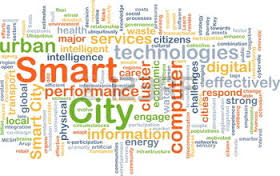 Δομή του Πλαισίου (περ οδικός χάρτης)
6
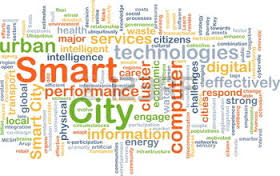 [A] Κατευθυντήριες Αρχές
Συνεργασία με τους ενδιαφερόμενους φορείς της πόλης ώστε να αναπτυχθεί και συμφωνηθεί ένα σύνολο κατευθυντήριων αρχών για την στρατηγική της έξυπνης πόλης που θα περιλαμβάνει, ως ελάχιστο προαπαιτούμενο, την ανάγκη:

Να ορισθεί ένα σαφές και χωρίς αποκλεισμούς όραμα για την πόλη

2.  Να έχει επίκεντρο τον πολίτη σε όλες τις πλευρές του σχεδιασμού και της υλοποίησης
7
[Speaker Notes: Development and delivery of a successful smart city strategy requires collaborationand change across a wide range of individuals, communities and organizationsover a sustained period of time. An approach that is rooted in a set of clearly statedprinciples can help ensure that business decisions across those organizations align.]
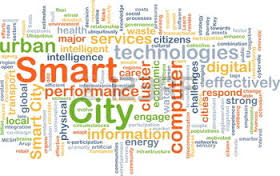 [A] Κατευθυντήριες Αρχές
8
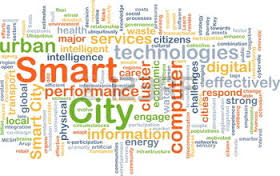 [B] Διασυνοριακή Διακυβέρνηση και Διαδικασίες Υλοποίησης
[B1] ΟΡΑΜΑ ΠΟΛΗΣ
Δημιουργία οράματος για το «τι είναι καλό» για την πόλη, σήμερα και στο μέλλον, το οποίο:
Περιλαμβάνει όλες τις ενδιαφερόμενες ομάδες της πόλης και ενημερώνεται μέσω έρευνας
Χρησιμοποιεί έξυπνες τεχνολογίες και ψηφιακά δεδομένα
Ενσωματώνει όλα αυτά στο κοινωνικο-οικονομικό, πολιτικό περιβάλλον της πόλης
Είναι μετρήσιμο
9
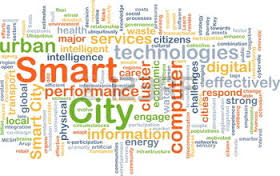 [B] Διασυνοριακή Διακυβέρνηση και Διαδικασίες Υλοποίησης
‘Κοινές Προκλήσεις- Κοινά Οράματα’
10
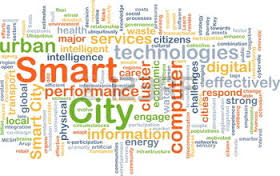 [B] Διασυνοριακή Διακυβέρνηση και Διαδικασίες Υλοποίησης
[Β2]Αλλαγή του λειτουργικού μοντέλου της πόλης
Το παραδοσιακό λειτουργικό μοντέλο πόλης έχει βασισθεί σε  υπηρεσίες  που παρέχονται από ασύνδετα, κάθετα, απομονωμένα συστήματα τα οποία συχνά δεν είναι οικοδομημένα γύρω από τις ανάγκες του χρήστη. 
Οι έξυπνες πόλεις πρέπει να αναπτύξουν νέα λειτουργικά μοντέλα, που προωθούν την καινοτομία και συνεργασία κατά μήκος αυτών των κάθετων απομονωμένων συστημάτων.
11
[Speaker Notes: Traditionally, budget-setting, accountability, decision-making and service deliveryhave been embedded within vertically-integrated delivery chains inside cities –delivery silos which are built around functions not user needs. As illustrated inFigure 4:• the individual citizen or business has had to engage separately with eachsilo: making connections for themselves, rather than receiving seamless andconnected service that meets their needs;• data and information has typically been locked within these silos, limiting thepotential for collaboration and innovation across the city, and limiting thepotential to drive city-wide change at speed.]
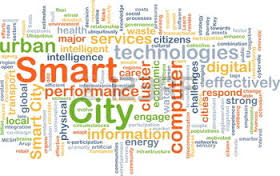 [B] Διασυνοριακή Διακυβέρνηση και Διαδικασίες Υλοποίησης
Παραδοσιακό Λειτουργικό Μοντέλο Πόλης
12
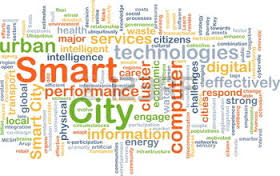 [B] Διασυνοριακή Διακυβέρνηση και Διαδικασίες Υλοποίησης
Νέο Ολοκληρωμένο Μοντέλο Πόλης
13
[Speaker Notes: Key features of this shift to a smarter city operating model include:a) investing in smart data, i.e. ensuring that data on the performance and useof the city’s physical, spatial and digital assets is available in real time and onan open and interoperable basis, in order to enable real-time integration andoptimization of city resources;NOTE For the purposes of this PAS, “digital assets” refers to digital data,applications and services.b) managing city data as an asset in its own right, both within the city authorityand in collaboration with other significant data owners across the city;c) enabling externally-driven, stakeholder-led innovation by citizens,communities and the private and voluntary sectors, by opening up city dataand services for the common good:1) both at a technical level, through development of open data platforms;and2) at a business level, through steps to enable a thriving market in reuse ofpublic data together with release of data from commercial entities in acommercially appropriate way;d) enabling internally-driven, city-led innovation to deliver more sustainableand citizen-centric services, by:1) providing citizens and businesses with public services, which are accessiblein one stop, over multiple channels, that engage citizens, businesses andcommunities directly in the creation of services, and that are built arounduser needs not the city’s organizational structures;2) establishing an integrated business and information architecture whichenables a whole-of-city view of specific customer groups for city services(e.g. commuters, elderly people, troubled families, disabled people);e) setting holistic and flexible budgets, with a focus on value for money beyondstandard departmental boundaries;f) establishing city-wide governance and stakeholder management processes tosupport and evaluate these changes.]
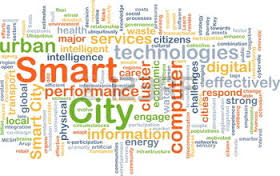 [B] Διασυνοριακή Διακυβέρνηση και Διαδικασίες Υλοποίησης
[B3]: Αρχή Διαχείρισης και Διακυβέρνησης
Ολοκληρωμένος σχεδιασμός και υλοποίηση των παρεμβάσεων για αποδοτικώτερη αξιοποίηση των πόρων και μέγιστη επίτευξη συνεργειών και ωφελειών.
– Επιλογή έργων-δράσεων σε θέματα υψηλού ενδιαφέροντος για την πόλη.
– Συνέργειες με υφιστάμενες ηλεκτρονικές υπηρεσίες του δήμου και άλλων φορέων.
14
[Speaker Notes: a) A clear focus of accountability within the city authority.At both the political and administrative levels there should be an explicitfunctional responsibility for the smart city programme within the cityauthority. These functions should be occupied by individuals with sufficientauthority to shape resource allocation and organizational priorities.b) Building a broad-based leadership team across the city.It is not essential that all city stakeholders are committed to the smart cityprogramme from the very outset. Indeed, a key requirement of building andmanaging a [B8] smart city roadmap is to work in ways that nurture and growsupport for the strategy through the implementation process. However, it isimportant the smart city programme is not seen as a centralized or top-downinitiative led solely by the city authority. Sharing leadership roles for thedesign and delivery of a programme with senior colleagues across the othersectors and organizations across the city is therefore important.c) Bringing city leaders together in effective governance arrangements.City-wide, cross-sectoral governance systems need to be established at twolevels:1) the strategic governance level, focused on defining required outcomes ofthe smart city programme and ensuring effective [C] benefit realization;2) the delivery governance level, focused on implementation of the[B8] smart city roadmap.d) Deployment of formal programme management disciplines.To deliver effective city-wide transformation, it is vital to develop and managea portfolio of programmes and projects that together are intended to deliverthe smart city vision. While these can be managed by many different actorsaround the city, they should be brought together into an overall strategicprogramme of work with:1) an overall business case, supported by measurement of clear successindicators;2) prioritization of activities and programme changes, based on performanceand feedback criteria linked to the city’s [A] guiding principles;3) common frameworks for managing strategic risks, issues and constraints,bought into by all delivery partners.e) Ensuring the right skills mix in the leadership team.Effective leadership of a smart city programme requires the senioraccountable leaders to have access to a mix of key skills in the leadershipteam which they build around them, including: strategy developmentskills, stakeholder engagement skills, marketing skills, commercial skillsand technology management skills. Deployment of a formal competencyframework, such as Skills Framework for the Information Age (SFIA), can behelpful in identifying and building the right skill sets.f) Allowing for organizations’ evolution over time.Contributions by private and voluntary stakeholders are likely to be subjectto engagement lifecycles. Organizations are created, evolve and eventuallymerge or decline. The continuity of smart city assets and services needs to beactively managed throughout this evolutionary process.g) Ensuring an open and transparent governance process.Transparency is important in order to build trust, strengthen accountabilityfor delivery of the smart city programme, and to facilitate openness andcollaboration with all stakeholders. This means that the leadership of a smartcity programme should aim to publish all key vision and strategy documents,make names and contact details of programme leaders publically available,and publish regular updates of performance and delivery against the[B8] smart city roadmap.]
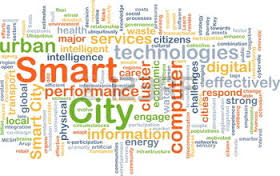 [B] Διασυνοριακή Διακυβέρνηση και Διαδικασίες Υλοποίησης
Συνεχής συνεργασία μεταξύ φορέων, και μεταξύ των τμημάτων κάθε φορέα (π.χ. δήμου) με μία citizen-centric λογική.
Συγκρότηση σταθερής ομάδας (με σημαντική διοικητική υποστήριξη) για τον σχεδιασμό και τακτική παρακολούθηση της υλοποίησης αλλά και της λειτουργίας αυτών των δράσεων.
- Μέγιστη αξιοποίηση του τοπικού/ περιφερειακού ανθρώπινου κεφαλαίου (Πανεπιστήμια, Ερευνητικά Κέντρα, εταιρείες πληροφορικής).
15
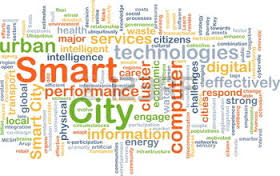 [B] Διασυνοριακή Διακυβέρνηση και Διαδικασίες Υλοποίησης
[B4] Συμμετοχή όλων των ενδιαφερόμενων μερών (δήμος, πολίτες, επιχειρήσεις, φορείς εκπαίδευσης/ έρευνας, οικονομικοί και κοινωνικοί φορείς κλπ.) στην κατάρτιση στρατηγικής για την «έξυπνη πόλη».

 [B5] Διαχείριση Προμηθειών και Προμηθευτών: 
      - Οικονομική βιωσιμότητα των δράσεων μέσω της συνεργασίας και του επιμερισμού του ρίσκου μεταξύ δημόσιου και ιδιωτικού τομέα.
      - Πολιτική προμηθειών που ευνοεί ανταγωνισμό και καινοτομία.
16
[Speaker Notes: a) PromotersThose with an interest in actively promoting the programme, including: localelected representatives; central government; consumer groups (including:business, suppliers to the programme and the media). This category will alsocover any stakeholder with a negative agenda (negative promoters).b) InvestorsThose investing resources into the programme, including: financialinstitutions; central government; businesses who stand to improve their returnon investment through the programme’s outcomes (including suppliers).c) DeliverersThose involved in delivery of the programme, including: the city authority’sinternal business units; partners, including business, education andnot-for-profit sectors; suppliers.d) ConsumersThose who will be affected by the programme, including: residents (individuals,communities and organizations); businesses; those who work and live in, as wellas visit, the city.e) ExternalThose not directly involved in the programme but who will be affected by itdirectly or indirectly, including: central government; other local governmentand public sector organizations; businesses with an interest in the impact ofthe programme; the media.]
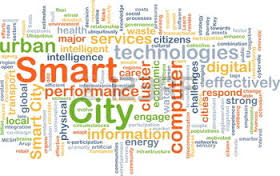 [B] Διασυνοριακή Διακυβέρνηση και Διαδικασίες Υλοποίησης
[B6] Σχεδίαση αναγκών Δια-λειτουργικότητας  πόλης: Διαλειτουργικότητα μεταξύ υποδομών και συστημάτων μέσω ανοικτών προτύπων και ανοικτής αρχιτεκτονικής.
[Β7] Κοινό Μοντέλο Ορολογίας και Αναφοράς: Αποσαφήνιση και κοινή αντίληψη της έννοιας της “έξυπνης πόλης” καθώς και άλλων σχετιζόμενων όρων και εννοιών.
17
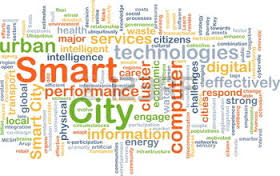 [B] Διασυνοριακή Διακυβέρνηση και Διαδικασίες Υλοποίησης
[Β8]Οδικός χάρτης υλοποίησης:
       - Γρήγορα βραχυπρόθεσμα αποτελέσματα με στόχο την δημιουργία πρώτου κύματος χρηστών που θα συμβάλλει στην βελτίωση των αρχικών υπηρεσιών. Ανάπτυξη μηχανισμού τακτικής αξιολόγησης της υλοποίησης της στρατηγικής
       - Ενδεχόμενη τροποποίηση μέρους της στρατηγικής
       -Ανταλλαγή γνώσης με άλλες πόλεις της Ελλάδος και του εξωτερικού στο ζήτημα της «έξυπνης πόλης».
18
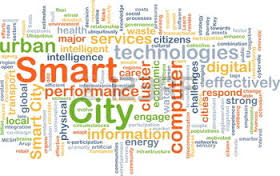 [B] Διασυνοριακή Διακυβέρνηση και Διαδικασίες Υλοποίησης
[B12] Ψηφιακή ενσωμάτωση και Διαχείριση Διαύλων παροχής υπηρεσιών, με επίκεντρο τις ανάγκες και συμπεριφορά πολιτών και επιχειρήσεων 

[B13] Διαχείριση Τεχνολογικών πόρων & Ψηφιακών δεδομένων: 
    -Κτίρια, δρόμοι, μέρη και μεγάλο εύρος πραγμάτων και συσκευών γίνονται έξυπνα και συνδεδεμένα στο internet (IoT).
    -«Έξυπνη» λήψη αποφάσεων μετά από επεξεργασία συλλεγέντων δεδομένων από μετρητές/αισθητήρες

[B14]Ανοιχτή Τεχνολογική Πλατφόρμα: Ανάπτυξη και λειτουργία ευρυζωνικών υποδομών επαρκούς δυναμικότητας με έμφαση στην ανοικτότητα
19
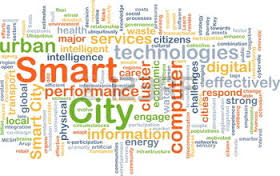 [C]: Στρατηγική Επίτευξης Ωφελειών
Όλα τα επιδιωκόμενα οφέλη πρέπει να επιτευχθούν με δυναμική διαχείριση ωφελειών
Τα βασικά οφέλη είναι:
Διαφάνεια στην λήψη αποφάσεων 
Βελτιωμένες παροχές υπηρεσιών
Ανάπτυξη τοπικής οικονομίας
Βελτιωμένη ποιότητα ζωής
Βιωσιμότητα του περιβάλλοντος
20
[C]: Στρατηγική Επίτευξης Ωφελειών
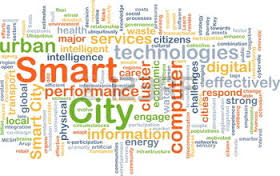 21
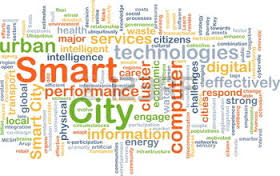 [D]: Κρίσιμοι Παράγοντες Επιτυχίας
Τα προγράμματα έξυπνων πόλεων αντιμετωπίζουν  κινδύνους για να ολοκληρωθούν επιτυχώς
Πρέπει να εντοπίζονται/υπολογίζονται και να γίνεται διαχείριση των κρίσιμων παραγόντων επιτυχίας.
                                                                               Critical Success Factors
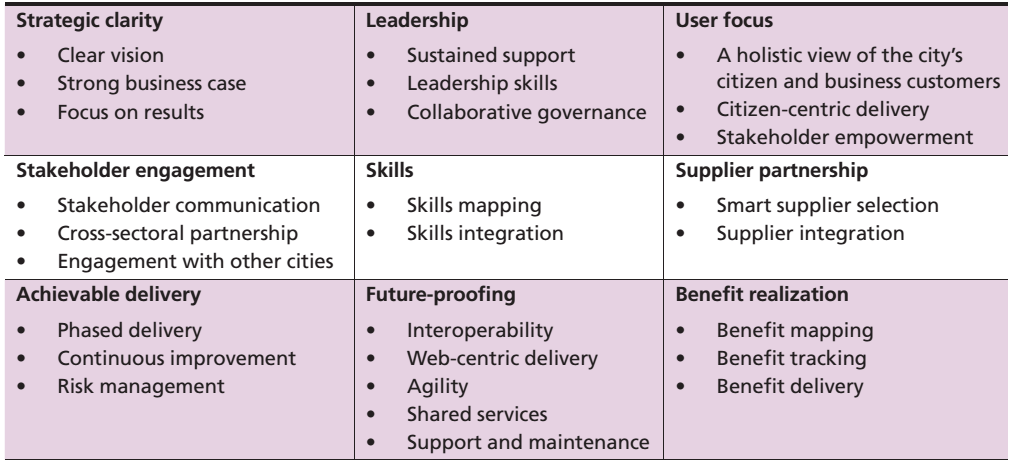 22